MAIL BALLOT VALIDATION AUDIT
Election Fact Sheet
A mail ballot validation audit reviews the decisions made by signature verifiers to accept or challenge the signature on a voter’s returned mail ballot.
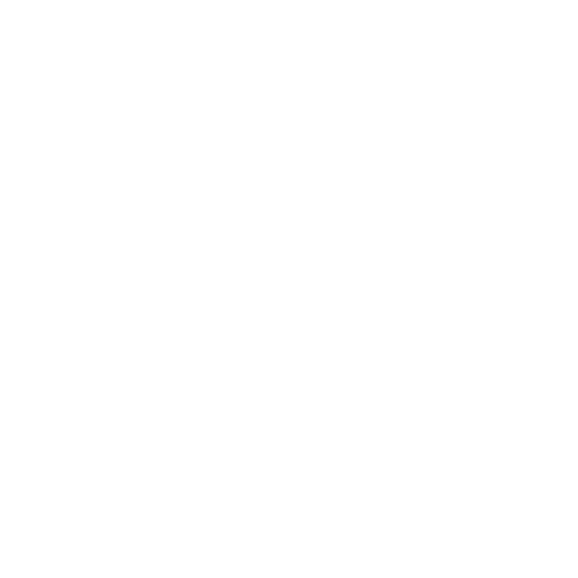 What is mail ballot validation? The processes that states use to validate that the individual who receives a mail-in ballot is the same individual who completes that ballot. The most common method of mail ballot validation is the signature verification process. Often, jurisdictions verify signatures by comparing the signature on a voter’s return ballot envelope to one or more reference signatures for that voter: usually a signature from the department of motor vehicles, the voter registration database or other government records. Verifiers are typically trained using statewide protocols and guides.
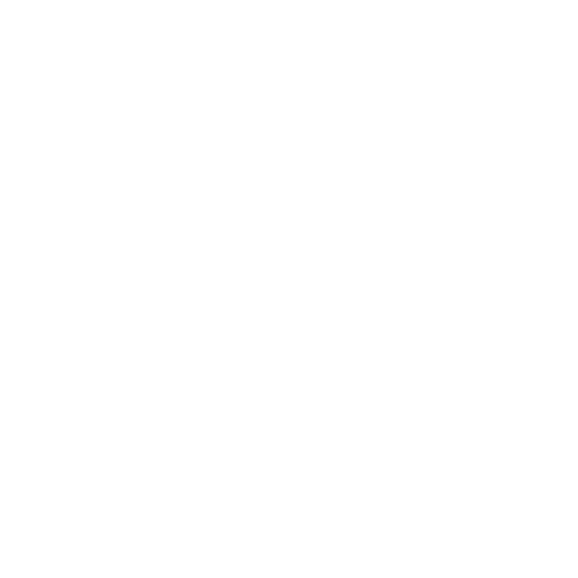 Why conduct a mail ballot validation audit?A mail ballot validation audit increases trust by showing how often auditors and signature verifiers reach the same decisions when it comes to matching signatures. It provides an opportunity to see if verifiers are consistently following procedures or if there is a need for additional training.
Who conducts a mail ballot validation audit? Experienced signature verifiers who did not perform the original mail ballot validation conduct the audit. The timing is based on the volume of ballots returned and the availability of signature verifiers, but jurisdictions aim to regularly conduct mail ballot validation audits throughout the election.
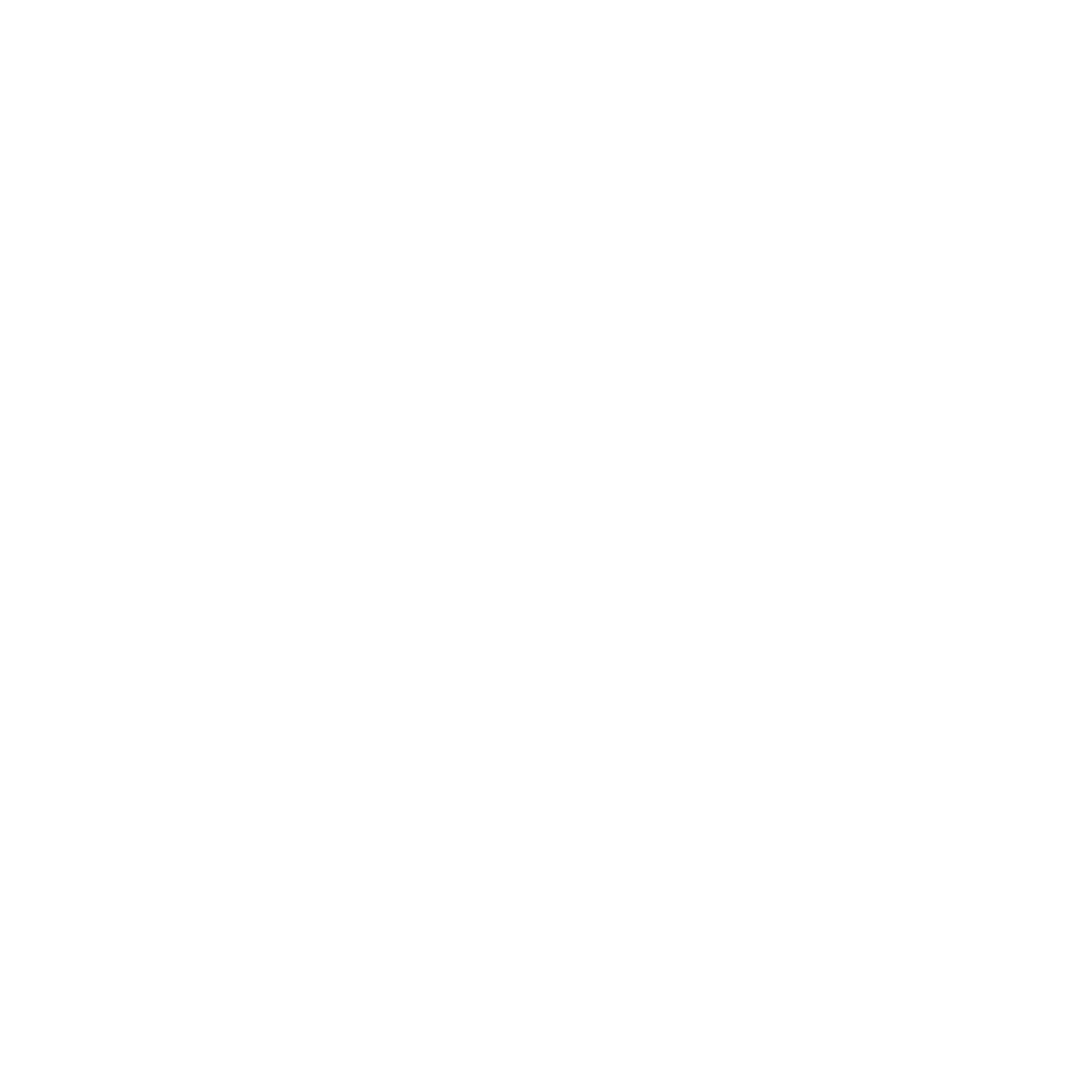 When should the audit take place? The audit should be performed while election officials still have access to voter affidavits with signatures. Auditing should begin once mail ballot validation is underway and continue as practicable through Election Day, so it is completed prior to the canvass. 
If the audit is performed by the local canvassing board, then the audit should be performed at a time when it is legally permissible for the board to have signed mail ballot envelopes in their custody for review.
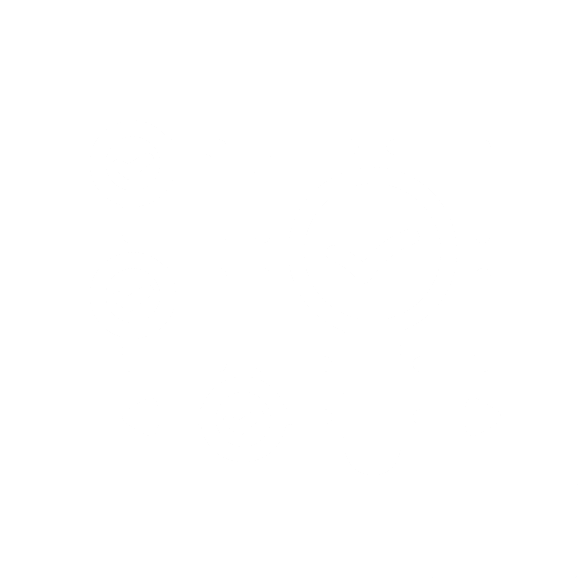 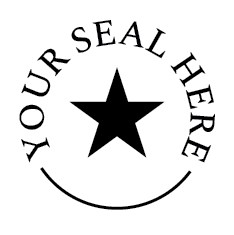 YOUR COUNTY ELECTIONS OFFICEYOURCOUNTYVOTES.GOV
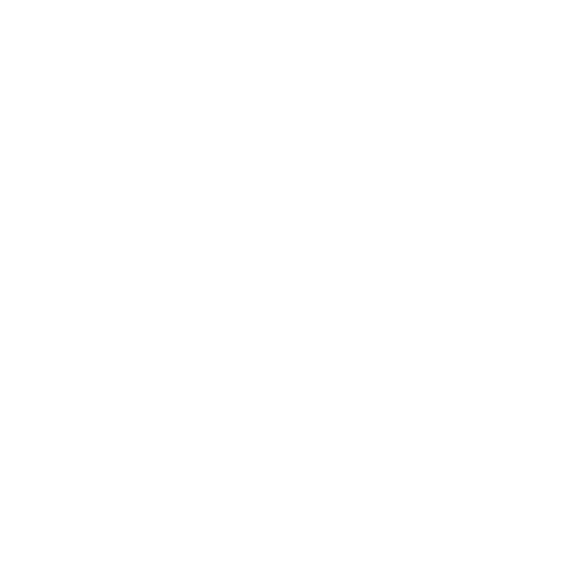 How is the mail ballot validation process audited? 
Officials create a database to capture information from the official validation process; there is a record for each returned mail ballot. Database fields may include the voter ID, mail ballot tracking number, ballot envelope signature, the original verifier and the determination of whether the signature was accepted or rejected. The auditors receive a  random sample of records from the database. The sample records contain the same data, but the original determination (accepted or rejected) is redacted. This ensures the auditors will not be influenced by the original worker’s decision.
Working in bipartisan teams, the auditors review the ballot envelope signature in the sample data and compare it to a signature on file. They make a signature determination: Is it a match that they accept? Or do they reject it because it does not match? They record each determination in the database.
Next, the determinations made by the original verifiers and the auditors are compared. Officials review the determinations to see if there are discrepancies. Validation is a human process, so some discrepancies are expected. Officials investigate outliers in case a verifier team misinterpreted a validation procedure.
What happens if an error or discrepancy is discovered during the audit? 
Auditors do not have the authority to reverse determinations made by the original validation teams. In other words, their findings do not change the number of ballots accepted and tallied. Instead, audit findings are used to determine if additional training is needed and to identify potential anomalies such as verifiers who accept or reject signatures at unusually high rates.
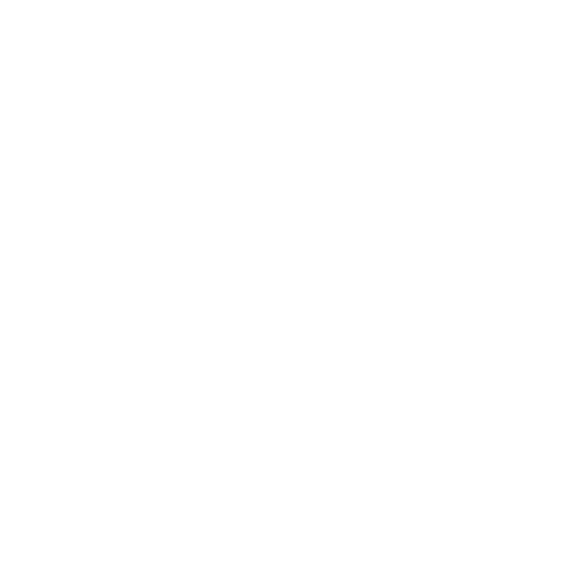 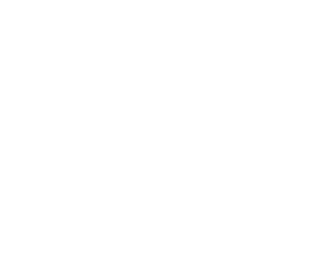 What can I expect to see in the audit report? 
A public-facing audit report will include:
Date and timeline for the audit
Who conducted the audit
Methods used for conducting the audit
Sample size of signatures reviewed
Findings, including recommended improvements to procedures
Any discrepancies between the auditors’ review of signatures and the original signature verifier may include a narrative with relevant context and explanation
YOUR COUNTY ELECTIONS OFFICE			    	YOURCOUNTY.GOV